Политический лидер «восточного» или «западного» типа: кто из них ближе России?
Политический лидер
– политик, способный изменить ход политических событий и направленность политических процессов.
Какими качествами должен обладать политический лидер?
решительность, сила воли и целеустремленность, 
острый ум, хорошее образование,
незаурядные организаторские способности,
готовность брать на себя ответственность.
общительность, ораторские способности
способность влиять на людей
Функции политического лидера.
Стратегическая функция
Организаторская функция
Коммуникативная функция
Координационная функция
Мобилизационная функция
Интегративная функция
Типология лидерства
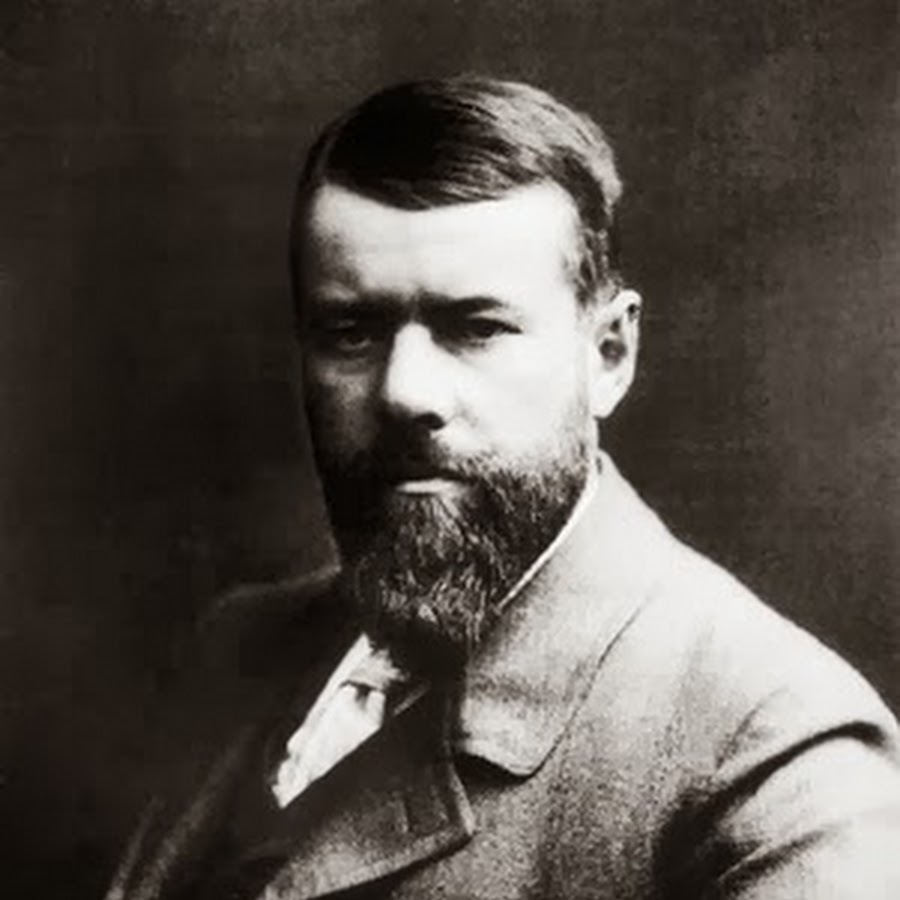 Концепция Макса Вебера

Традиционное лидерство
Рационально-легальное лидерство
Харизматическое лидерство
Типология лидерства
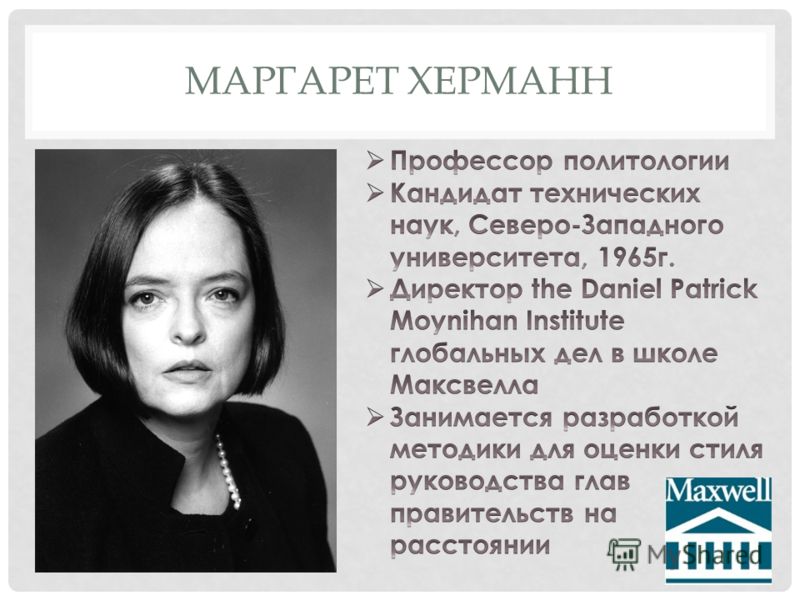 Концепция Маргарет Херманн

Лидер - знаменосец
Лидер - служитель
Лидер - торговец
Лидер - пожарный
Лидер западного или восточного типа: кто из них ближе России?
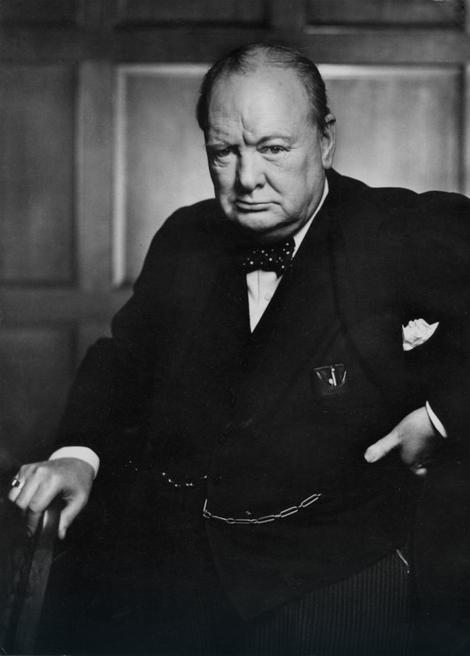 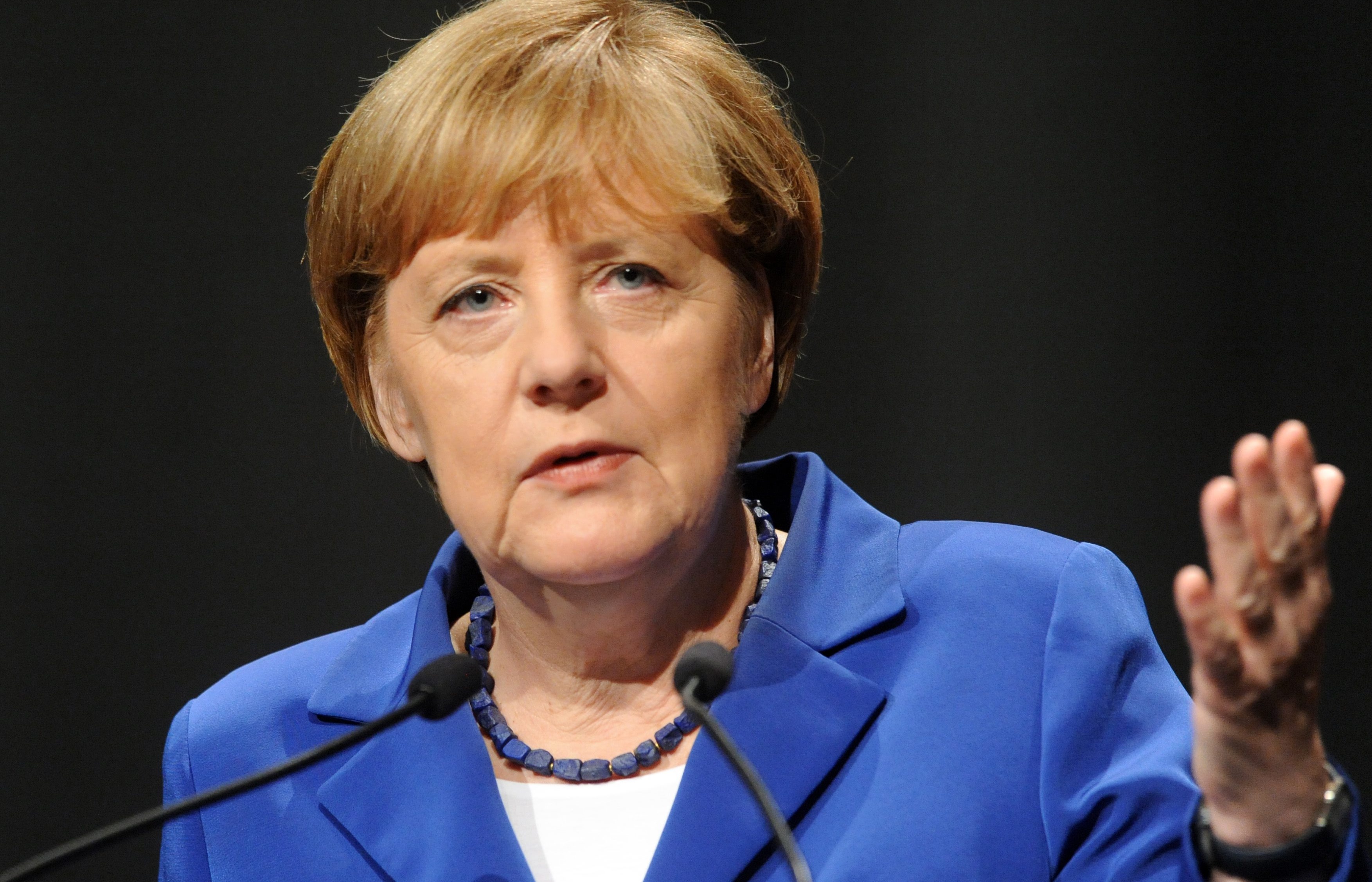 Лидер западного типа:
отношение к государству как инструменту реализации интересов общества;
Приоритет личности перед государством;
признание политического и идеологического плюрализма
понимание политики как конкуренции.
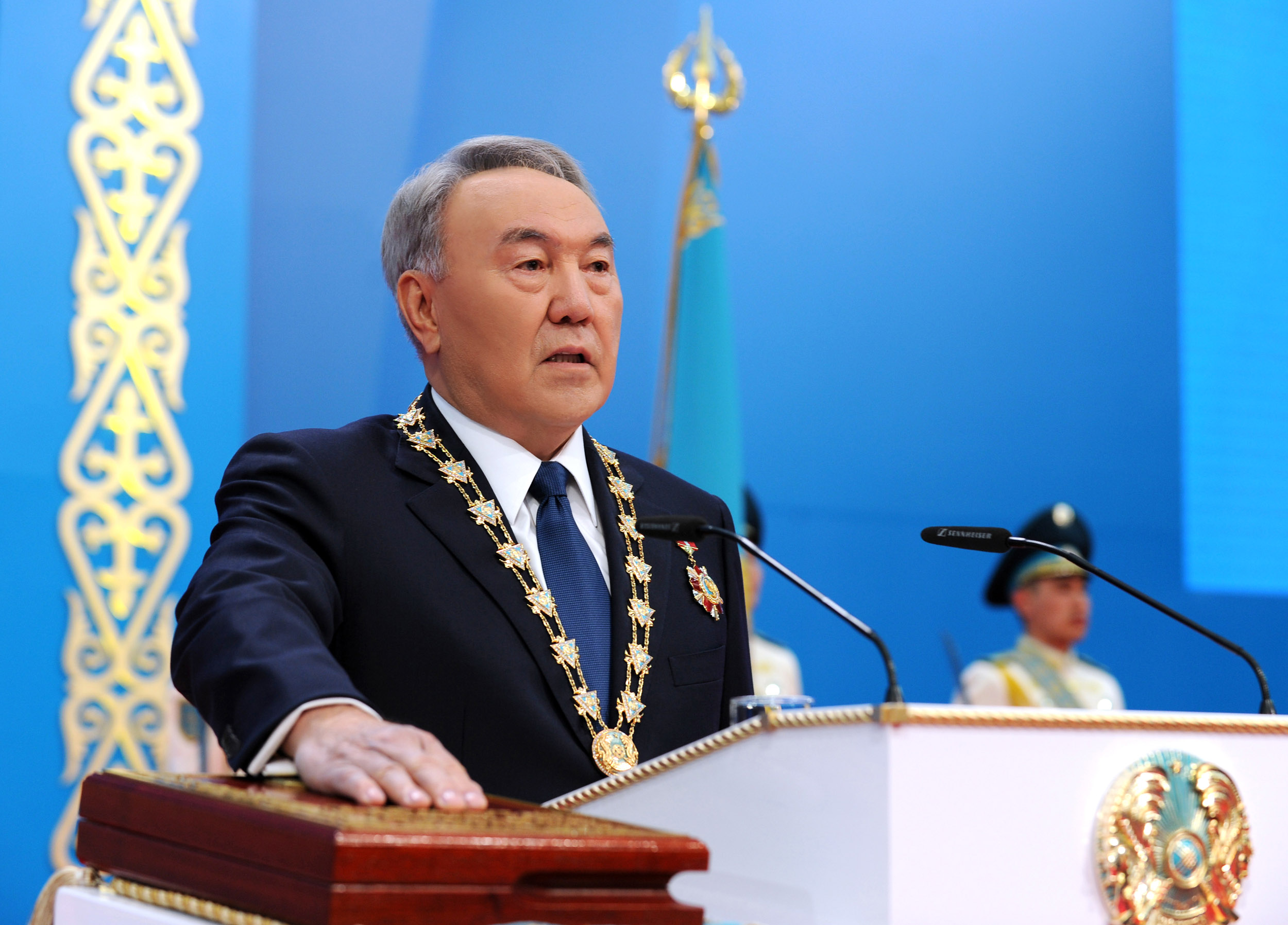 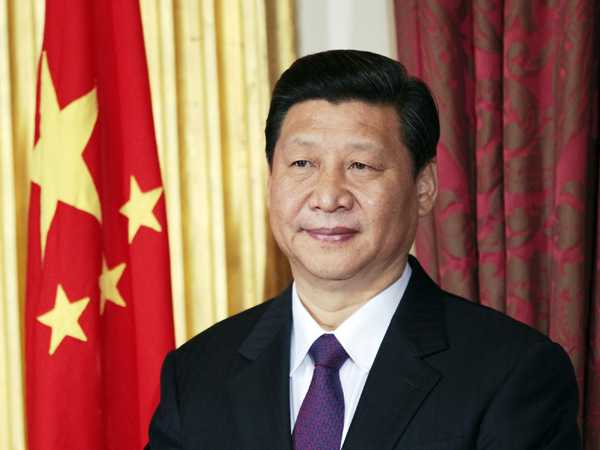 Лидер восточного типа:
приоритет государства над личностью;
патриархальность
слабо выраженная ценность прав и свобод личности;
значительная роль традиции
Политический лидер современной России
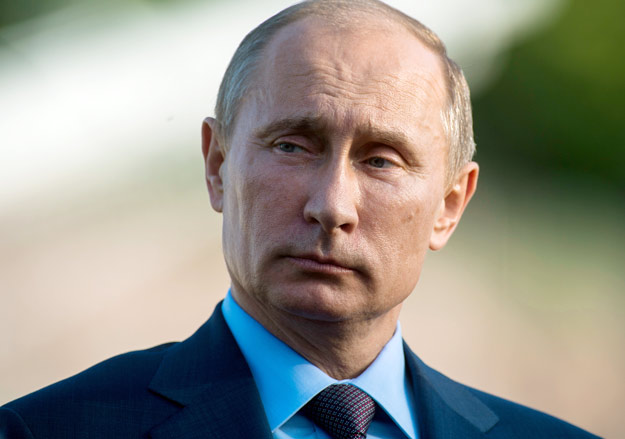 «…Когда противники Трампа заговорили о связи его с Путиным, они уловили несколько общих важных для них черт: недовольство современностью,  нелюбовь к стеснениям политической корректности. Трамп – веселый и шумный, а Путин – тихий и собранный, хотя оба быстро заводятся и любят нарушать речевые запреты. Но и русский тип харизмы тише западного. Он предполагает некоторую тайну, недосказанность. Даже народный властитель в государстве византийского типа не может быть слишком открыт, ведь он всегда немножко ангел, посланник неба…»

Андрей Мовчан 
Директор программы «Экономическая политика» 
Московского Центра Карнеги.
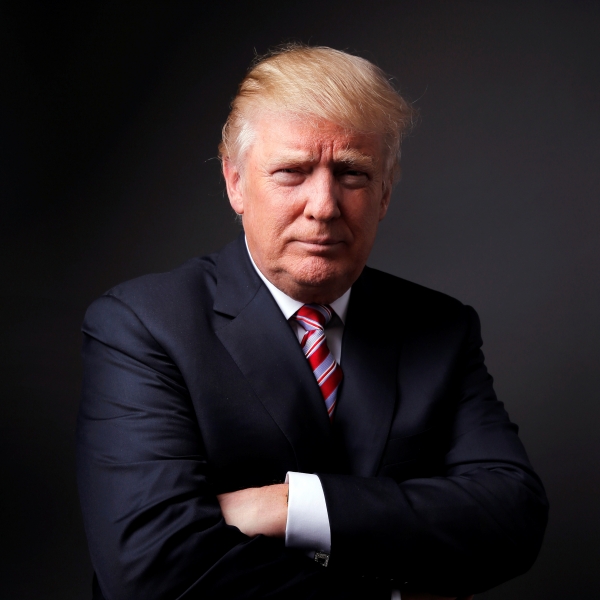